Figure 3. Psychometric performance without kinematic cues. (A) Response probabilities of 3 rats are depicted as a ...
Cereb Cortex, Volume 25, Issue 4, April 2015, Pages 1093–1106, https://doi.org/10.1093/cercor/bht305
The content of this slide may be subject to copyright: please see the slide notes for details.
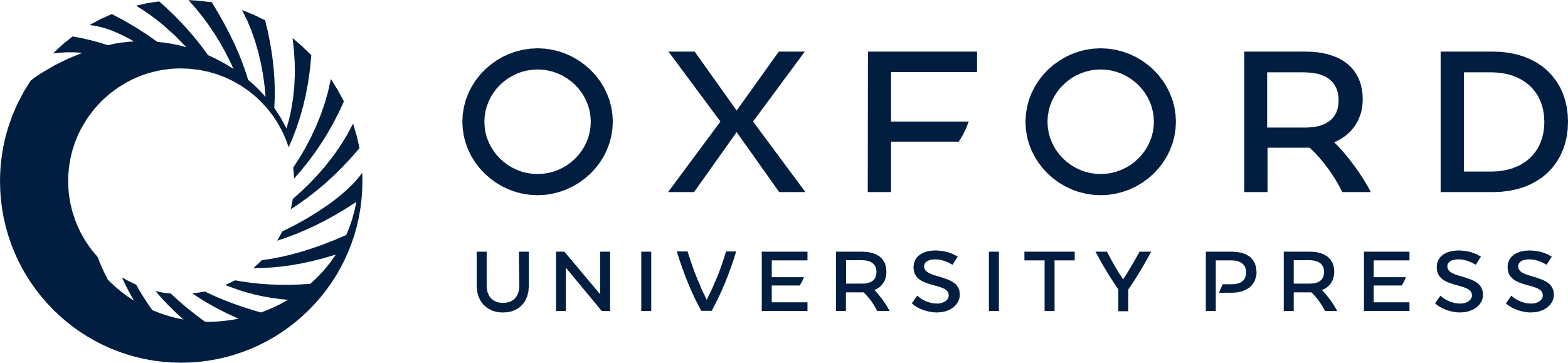 [Speaker Notes: Figure 3. Psychometric performance without kinematic cues. (A) Response probabilities of 3 rats are depicted as a function of intensity differences in gray for Experiment 2a and in black for Experiment 2b. Data points represent means and are based on 49–316 trials. Weibull fits and statistics are the same as in Figure 2. 95% confidence intervals of the thresholds (horizontal bars) are only shown if the psychometric curve surpasses the threshold. Rats 4 and 6 experienced negative change (intensity and frequency of S+ was lower than that of S−, upper gray icon), rat 5 worked on the inverted stimulus relationship (intensity/frequency S+ >intensity/frequency S−, lower gray icon, see details in Table 1). Rats were naïve before being trained on stimulus set 2a. (B) Discrimination index (eq. 3) achieved in the last 10 sessions of the first block of Experiment 2a (no kinematic cue) and the first 10 sessions after switching to Experiment 2b (almost identical to 1b, see Table 1). Note that the index in sessions 1–7 before switching to 2b was not plotted for rat 6. This individual was frustrated by stimulus set 2a and thus was presented only with extreme stimuli (S− and strongest S+) in these sessions in an attempt to keep up its motivation. (C) Comparison of psychometric results with an earlier study using the same type of stimuli (Gerdjikov et al. 2010). The earlier study (left) used a classical Go/NoGo paradigm with stimuli separated in time; S+ was the highest frequency stimulus (90 Hz). The present study used a DOC paradigm with seamless presentation of S− and S+ (center). The psychophysical results of rat 4 (the one successfully trained on the DOC task) was obtained with S− being the highest frequency stimulus (90 Hz). Despite the differences in psychophysical design and in stimulus-reward association, the psychophysical results of the 2 experiments are comparable (right). To allow direct comparison of the curves, the absolute stimulus frequencies used in the earlier study, were converted into frequency differences between S+ and S−.


Unless provided in the caption above, the following copyright applies to the content of this slide: © The Author 2013. Published by Oxford University Press.This is an Open Access article distributed under the terms of the Creative Commons Attribution Non-Commercial License (http://creativecommons.org/licenses/by-nc/3.0/), which permits non-commercial re-use, distribution, and reproduction in any medium, provided the original work is properly cited. For commercial re-use, please contact journals.permissions@oup.com]